21e eeuwse vaardigheden in de biologie les
Maaike Rodenboog, SLO
m.rodenboog@slo.nl
Programma
Welkom en kennismaken
21e eeuwse vaardigheden, onderzoek en ontwikkeling bij SLO
Ronde 1, vier vaardigheden centraal
Ronde 2, vier andere vaardigheden centraal
Voorbeeldmaterialen verzamelen
Terugkijken en/of vooruitkijken
[Speaker Notes: Voorstellen
SLO]
Wat zijn 21e eeuwse vaardigheden?
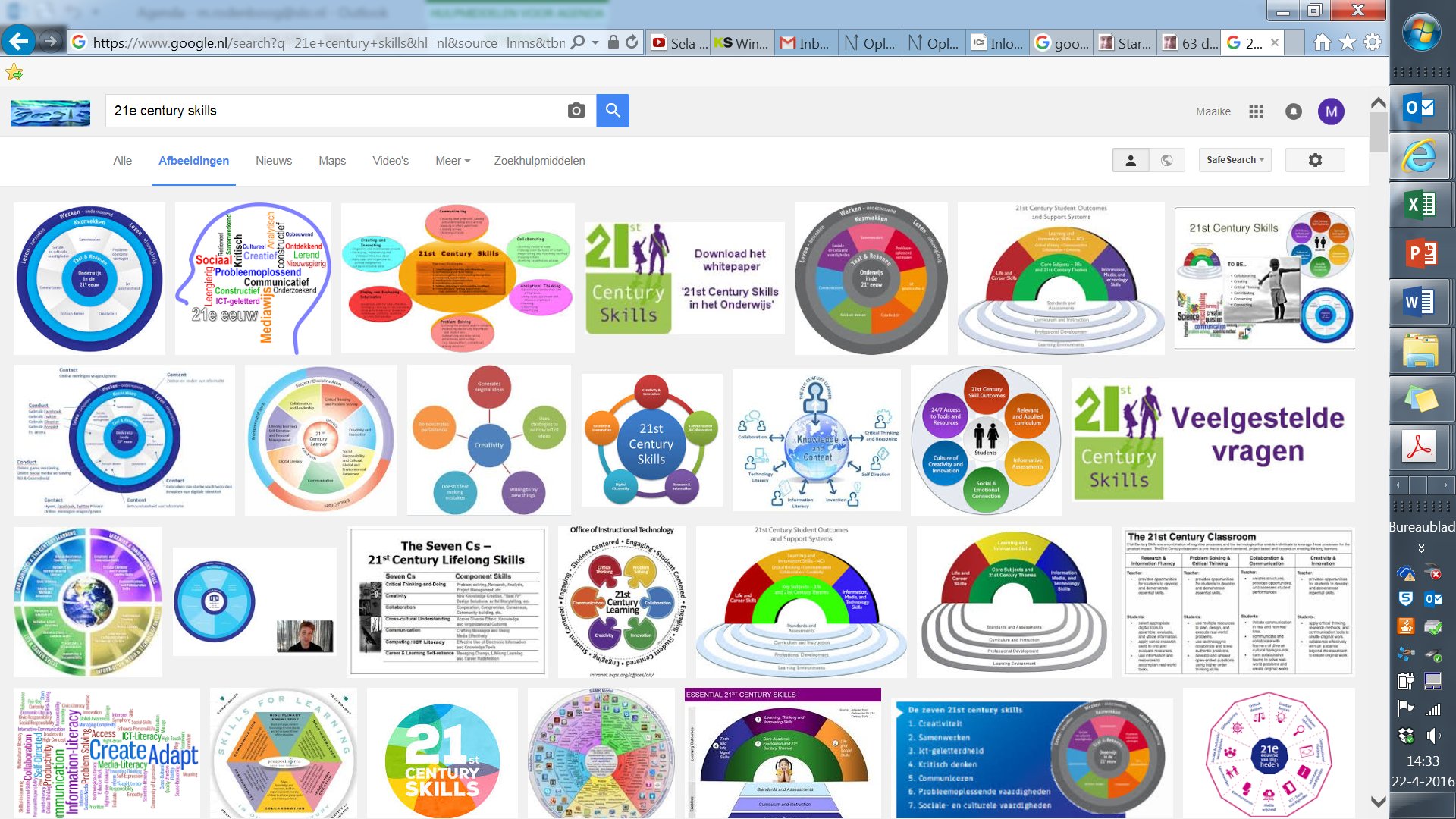 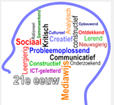 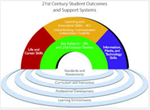 [Speaker Notes: Google zoeken plaatjes 21V
Je krijgt plaatjes die aangeven dat het te maken heeft met je hoofd, denkvaardigheden
Modellen die gebruikt worden (zit ook in het boekje)

Voorbeeld geven
Wat verstaan jullie er zelf onder?]
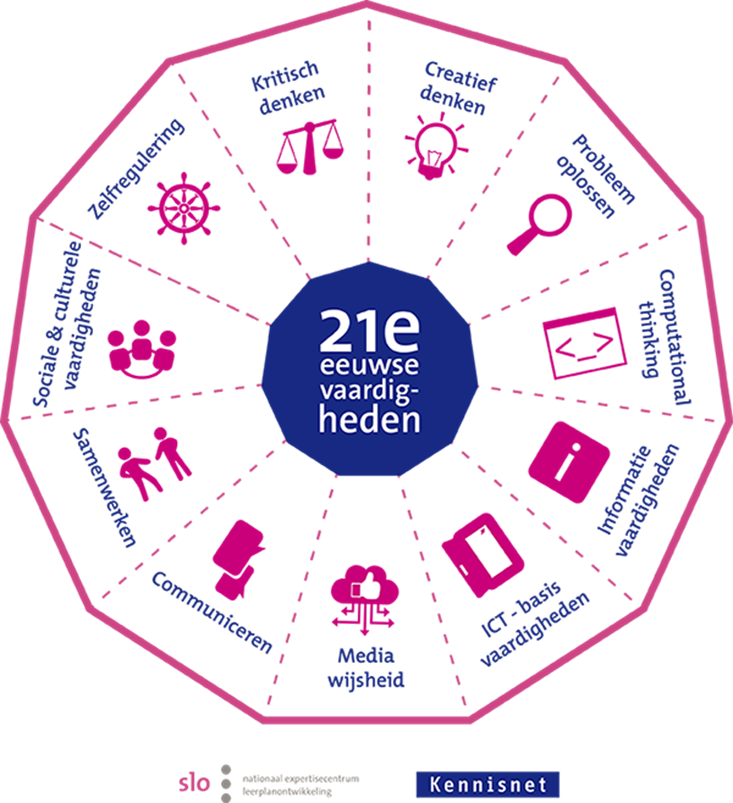 [Speaker Notes: Samenwerking Kennisnet benoemen

Volgens SLO en Kennisnet is het dit!

Kun je deze vaardigheden terugzien in de biologieles.]
Welke zijn nu de 21e eeuwse vaardigheden?
Digitale vaardigheden zijn:
ICT-(basis)vaardigheden
kunnen omgaan met ICT
Mediawijsheid
bewust, actief en kritisch omgaan met media
Informatievaardigheden
zoeken, selecteren, verwerken en gebruiken van relevante informatie
Computational thinking
het (her)formuleren van problemen op een zodanige manier dat het mogelijk wordt om een computer of ander gereedschap te gebruiken om het probleem op te lossen
SLO, nationaal expertisecentrum leerplanontwikkeling
Onafhankelijke, niet-commerciële positie als landelijke kennisinstelling
Curriculumontwikkeling:
ontwikkelen en onderhouden van landelijke leerplankaders(kerndoelen, eindtermen, examenprogramma’s, referentieniveaus)
ondersteunen en adviseren van OCW m.b.t. leerplanontwikkeling
uitvoering van onderzoek ter ondersteuning van deze twee hoofdtaken
primair en voortgezet onderwijs (incl. speciaal onderwijs)
Ketenpartners, incl. uitgevers & lerarenopleidingen
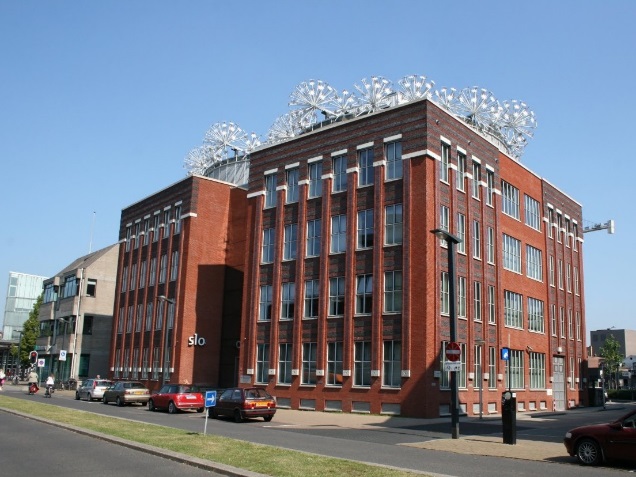 [Speaker Notes: Aangeven hoe de kerntaken relatie hebben met het project 21V]
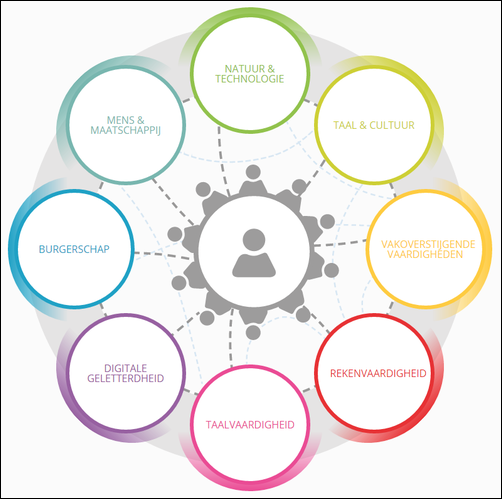 Welk onderwijs nu voor straks?
Onderzoek door SLO?
Wat zijn de vaardigheden van de toekomst?
Hoeveel aandacht is er  voor deze vaardigheden? 
Focus op primair en voortgezet onderwijs

Hoe zag het onderzoek eruit?
Debat gevolgd en literatuuronderzoek gedaan om te bepalen om welke vaardigheden het zou moeten gaan
Kerndoelen en leermiddelen onderzocht
Vragenlijst en case studies van scholen
Discussiebijeenkomsten met leraren en andere experts
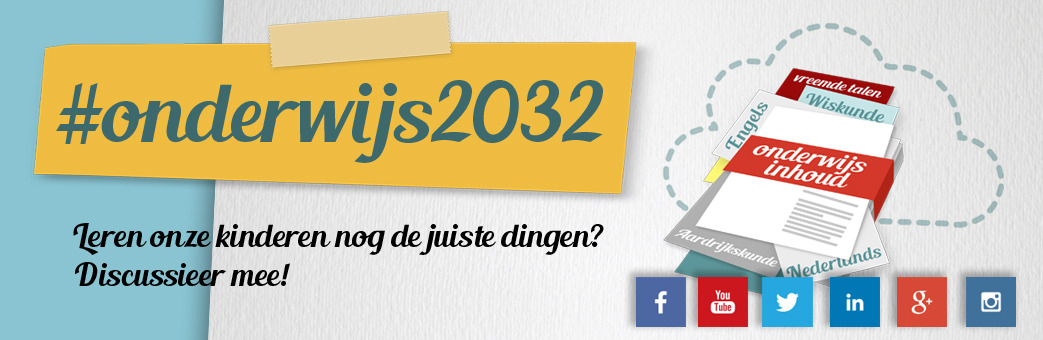 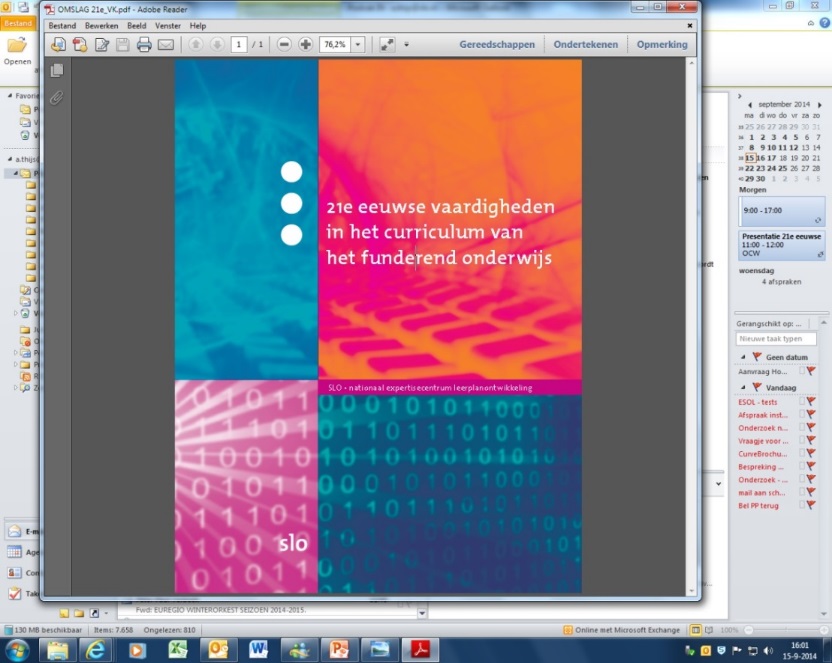 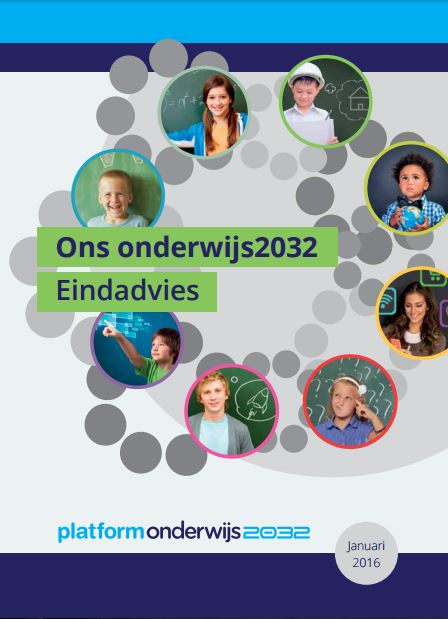 [Speaker Notes: Onderzoek was in opdracht van OCW – relatie kerntaken

En wat kwam er uit het onderzoek? 
Zie volgende dia's]
Analyse van leermiddelen
Weinig doelgericht, substantieel en systematisch aandacht voor de vaardigheden in leermiddelen
Weinig aandacht voor probleemoplosvaardigheden, creatief denken en sociale en culturele vaardigheden
Meer aandacht voor de vaardigheden in geïntegreerde methodes
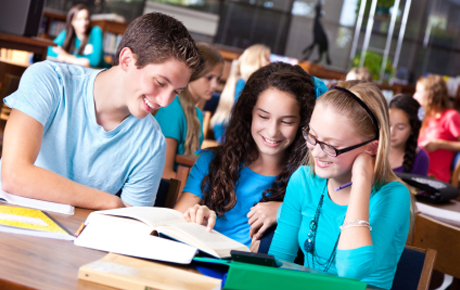 [Speaker Notes: Herkenbaar?

Geen doorlopende leerlijnen vaardigheden
Aandacht op onderdelen
Hoe leerlingen volgen in vaardigheden (en dat is misschien wel een goede vraag tijdens de workshops

21e eeuwse vaardigheden komen weinig structureel en doelgericht aan de orde in de les
Leraren hebben meer houvast nodig
Gegeven het belang van de vaardigheden is meer aandacht wenselijk]
Wat gebeurt er in de lespraktijk?
21e eeuwse vaardigheden worden belangrijk gevonden
Soms tot regelmatig  aandacht voor de vaardigheden in de les
Meer aandacht voor vaardigheden in po dan in vo (-onderbouw)
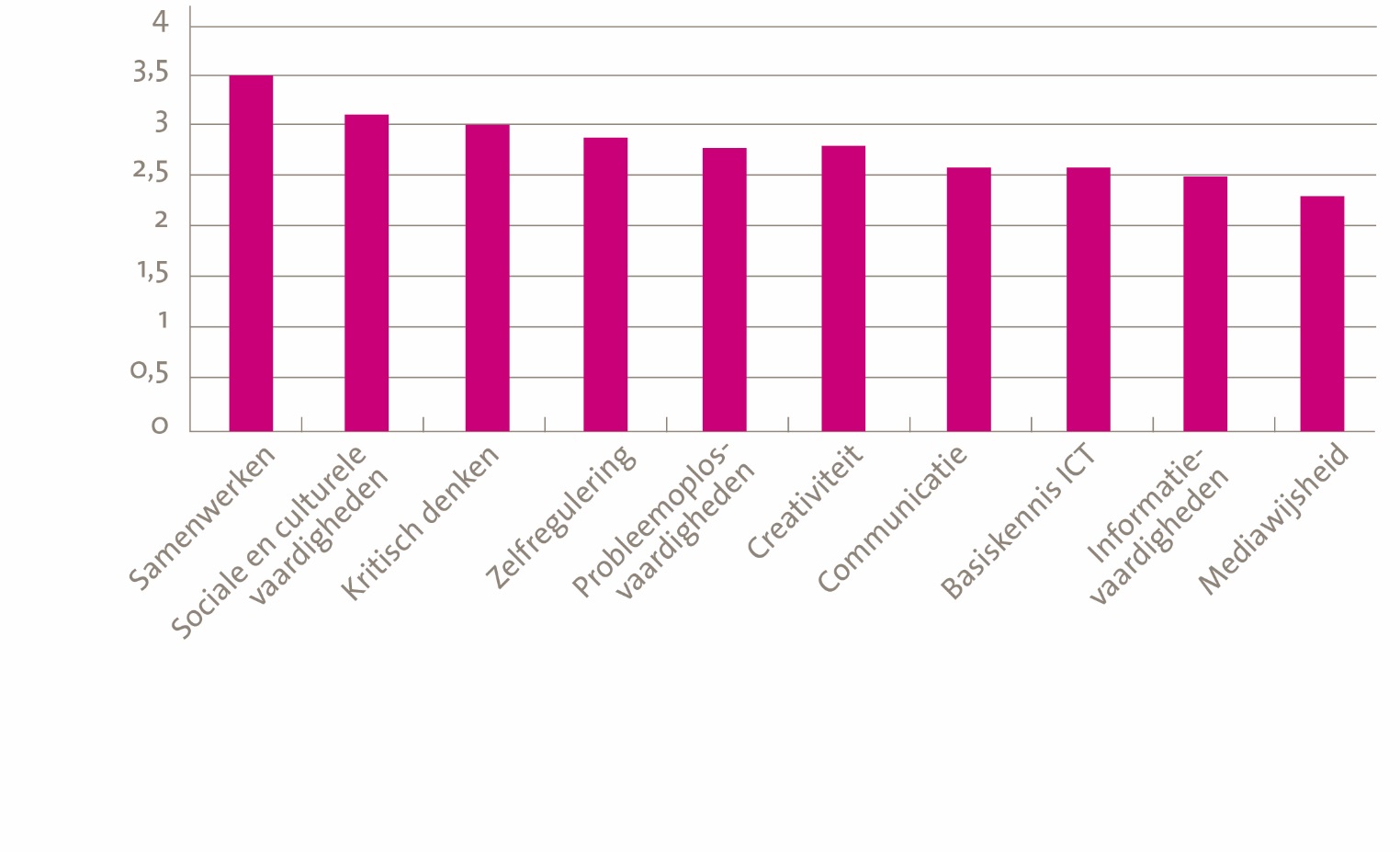 [Speaker Notes: Herkenbaar?

Curriculaire uitwerking : Lokale ruimte voor scholen; Uitwerken van vaardigheden in wenselijke doelen en voorbeeldmatige leeractiviteiten (leerlijnen)
Leermiddelen: Meer aandacht voor de vaardigheden en betere ontsluiting daarvan in methodes en additionele leermiddelen
Professionalisering: Nascholing en uitwisseling goed praktijkvoorbeelden
Beoordelingsinstrumenten: Ontwikkeling van handzame en relevante instrumenten]
Project 21V te volgen via de websitewww.curriculumvandetoekomst.slo.nl
Leerplankaders
In 2015 probleemoplosvaardigheden, creatief denken en digitale geletterdheid omdat uit het onderzoek van 2014 bleek dat deze vaardigheden op dit moment het moeilijkst uit te voeren, onduidelijk of nog weinig bekend zijn
Ontwerpen, ontwikkelen en evalueren van voorbeeldmatige uitwerkingen
Probleemoplossen, creatief denken en digitale geletterdheid, kritisch denken, zelfregulering
Nederlands, kunst en cultuur, rekenen/wiskunde en aardrijkskunde/natuurkunde
QuickScans 21e eeuwse vaardigheden
Inzicht in de manier waarop kaders en instrumenten voor het volgen en beoordelen van leerlingen ontworpen en ontwikkeld kunnen worden
Inventarisatie huidige onderwijspraktijk & internationale studie
curriculumvandetoekomst.slo.nl
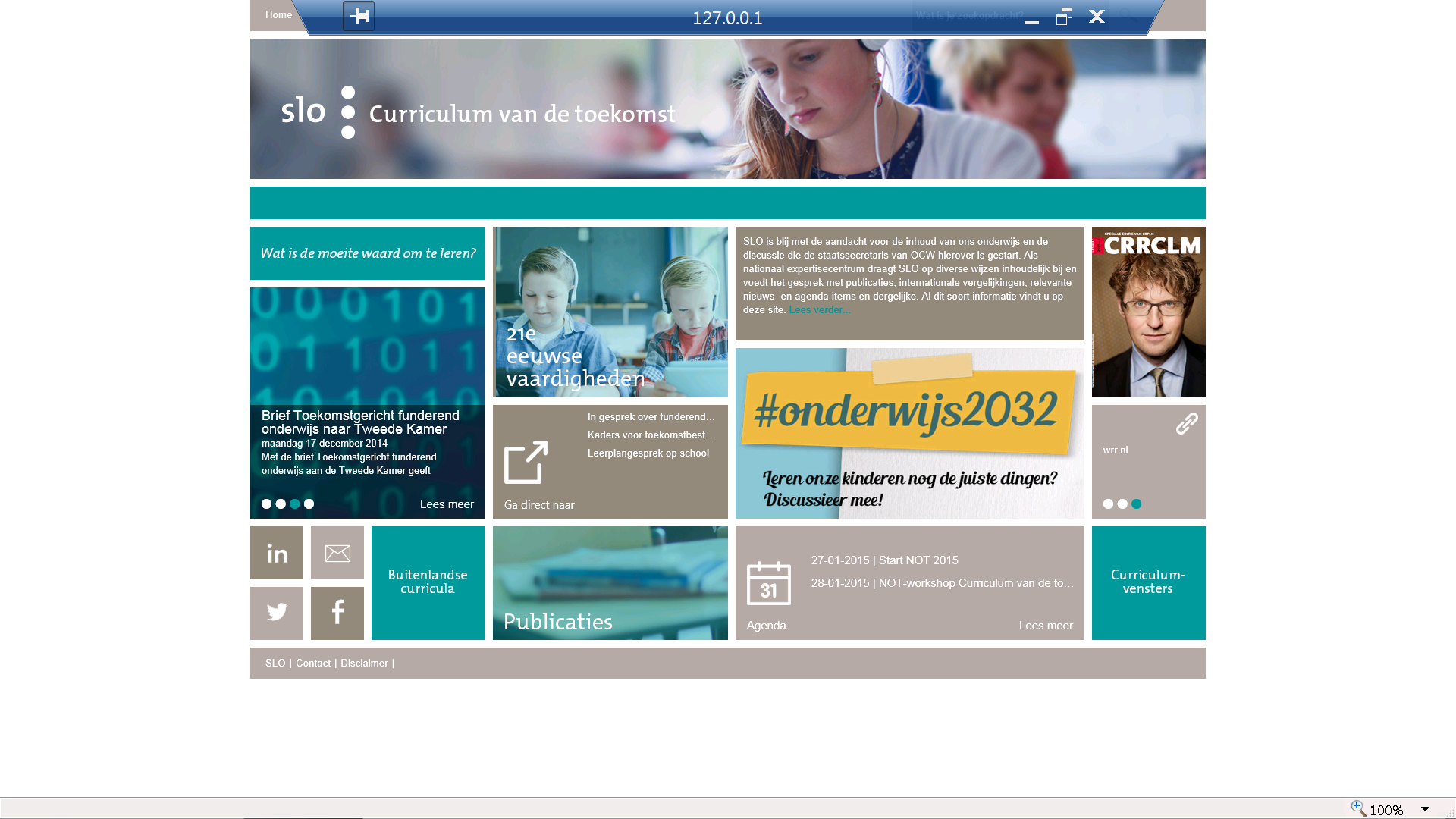 21e eeuwse vaardigheden
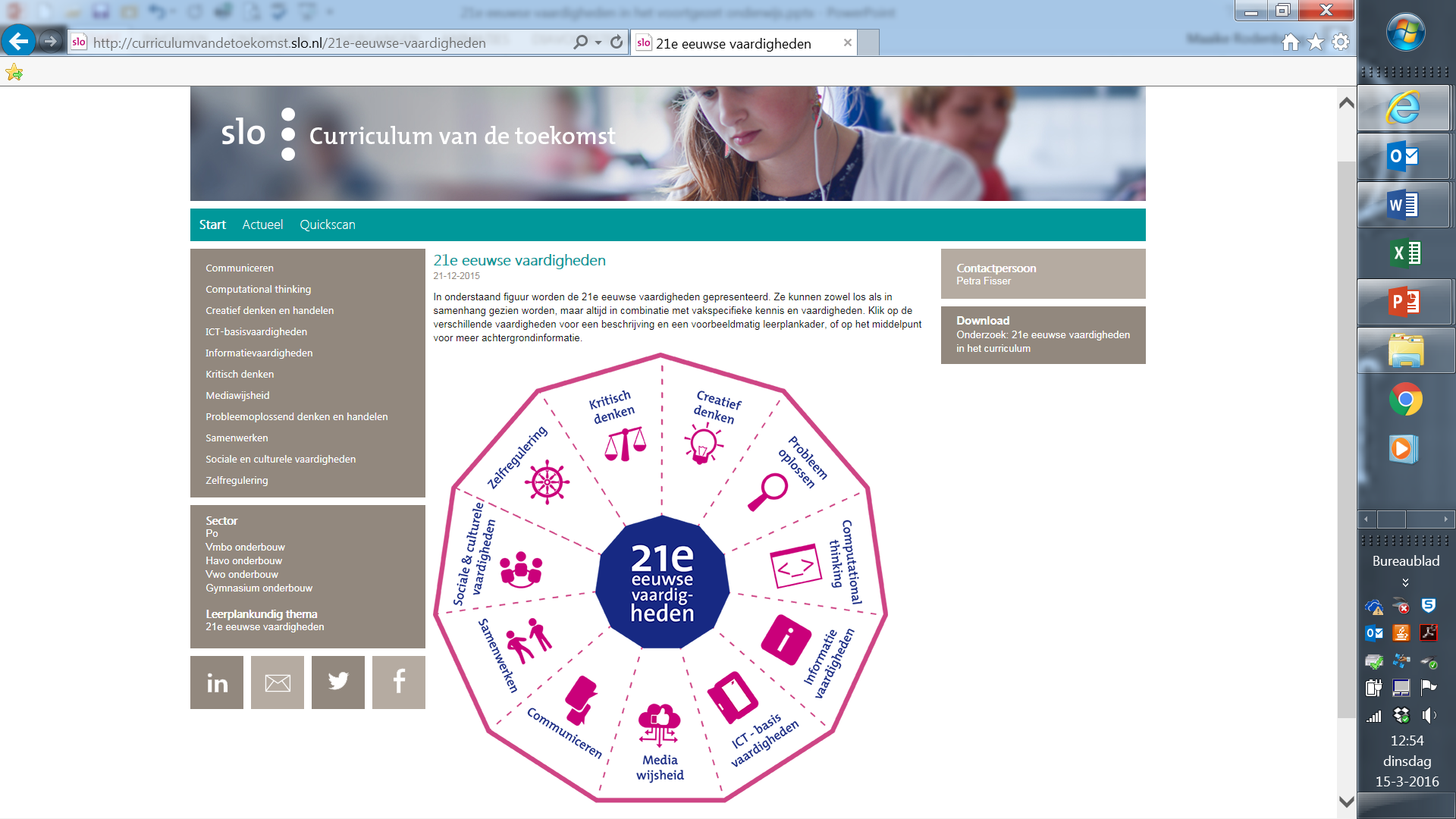 [Speaker Notes: Uitwerking vaardigheden: links in menu en door te klikken in het model
Algemene informatie 21V: klikken op midden van het model
Ouickscans: te gebruiken om met elkaar in gesprek te komen over 21V
Rapport 21V]
Ronde 1
Werkwijze
Kleine groepen maken, 2 tot maximaal 4 personen
Bespreken
Wat versta je onder de vaardigheid in de biologieles?
Wissel dit uit met elkaar
Wat verstaat SLO onder de vaardigheid? Komt dat overeen?
Verzamel/Bedenk lesvoorbeelden voor biologie over deze vaardigheid en hoe deze in de les
kan worden aangeleerd;
kan worden onderhouden;
kan worden getoetst. 
Bekijk het voorbeeld dat is meegeleverd. Is het voor jou een passend voorbeeld?
Schrijf alles zoveel mogelijk op of leg digitaal vast  en geef het mij door (papier, usb, e-mail)
[Speaker Notes: Kijk vanuit je vak.
SLO kijkt algemeen en dat is mogelijk niet helemaal precies toepasbaar. 
Probeer zelf een aantal ideeën op papier te zetten, die zal ik aan jullie doorsturen 
Mail adres achter laten.
Ik geef eerst de beschrijving van de vaardigheid. Soms uitgebreid beschreven, soms nog wat korter, afhankelijk of we bij SLO de vaardigheid al uitgewerkt hebben. 
Probeer eerst zelf één of meerdere voorbeelden te beschrijven, bekijk daarna pas het voorbeeld.]
Ronde 2
Evaluatie
Ben je enthousiast geworden voor het gebruik van 21V in je les?
Wat ga je meenemen voor 'morgen' in de klas 
Over de workshop: Top - Tip


Materialen naar mij
Je e-mailadres achter laten
Voorbeelden, powerpoint ed. op usb-stick, om mee te nemen.
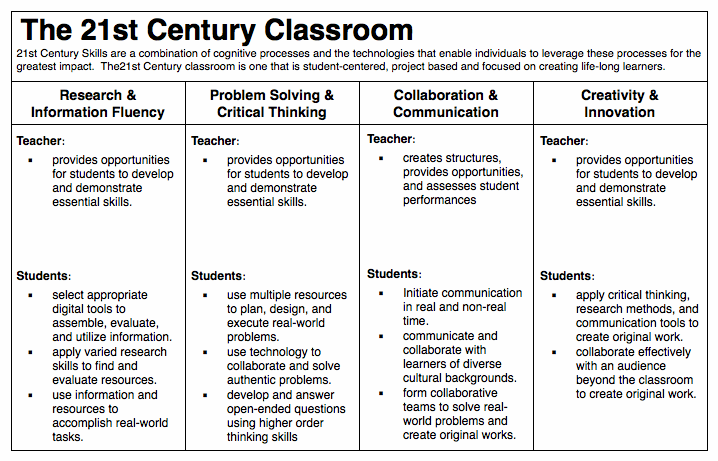 Frans Droog
https://fdroog.wordpress.com/2012/08/10/start-het-schooljaar-eens-op-een-21e-eeuwse-manier/

https://fdroog.wordpress.com/2016/02/14/63-dingen-die-iedere-leerling-in-de-digitale-wereld-zou-moeten-kunnen/